La procédure d’évaluation Rappel du cadre légal
Formation « kit de base » des directeurs
SPW Support
Département du Support de la fonction publique régionale
Direction de la Réglementation
22 mars 2023
Rappel du cadre légal
L’évaluation
L’évalué
L’évaluateur
Le  cycle d’évaluation
L’entretien de planification
L’entretien de fonctionnement
L’entretien d’évaluation
Conséquences d’une évaluation réservée ou défavorable
Recours
Situations particulières
2
1. L’évaluation
3
L’évaluation permet d’apprécier la contribution de l’agent au bon fonctionnement du service en fonction de son métier et des tâches qui lui sont confiées en prenant en considération trois types d’objectifs, lesquels sont fixés lors d’un entretien de planification.
4
3 types d’objectifs
Éléments relatifs à la manière de servir (relation avec les agents, les services, les usagers, ponctualité, organisation, méthodes,…)
Participation à l’atteinte des objectifs du service (rôle et niveau d’implication)
Atteinte des objectifs personnels (savoir, savoir-faire, savoir-être,…)
5
Mentions d’évaluation
Réservée
Favorable
Défavorable
6
Les outils de l’évaluation
Le processus d’évaluation
Les transversales
« Evaluer »
« Être évalué »
La fiche emploi
Le dossier individuel
Le bulletin d’évaluation
7
2. L’évalué
8
3. L’évaluateur
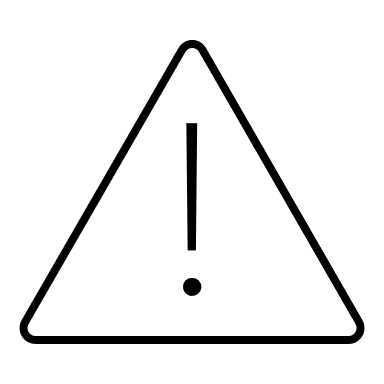 L’évaluateur doit être statutaire et posséder une évaluation favorable.
9
4. Le cycle d’évaluation
10
5. L’entretien de planification
11
Spécifiques
La fixation d’objectifs SMART
Mesurables
Acceptables
Réalistes
déterminés dans le Temps
12
Par le planificateur
Le supérieur hiérarchique du rang A4 au moins dans les services centraux
Le supérieur hiérarchique du rang A6 ou A5 dans les services extérieurs
13
14
Quand ?
Dès l’entrée en fonction du membre du personnel contractuel
Dès la nomination à titre définitif de l’agent statutaire
Après l’attribution d’une évaluation
15
Formulaire à compléter et à faire signer
16
6. L’entretien de fonctionnement
17
Finalités ?
Repréciser / adapter les objectifs (après une longue absence, évolution de la fonction…)
Faire le point sur la réalisation des objectifs assignés à l'agent lors de l'entretien de planification
Résoudred'éventuels problèmes
18
Par qui et quand ?
Par l’évaluateur et, le cas échéant, le planificateur en cas d’adaptation des objectifs
Recommandé au moins une fois par an et aussi souvent que nécessaire
19
7. L’entretien d’évaluation
Évalue l’atteinte des objectifs fixés lors de l’entretien de planification 

Entre le 15 septembre et le 15 décembre de la deuxième année qui suit celle de la planification
20
Après l’entretien…
21
8. Conséquences d’une évaluation réservée ou défavorable
Perte des titres à la promotion
Cycle spécial d’évaluation :
- Nouvelle planification
- Evaluation intermédiaire 6 mois après son attribution
2 évaluations défavorables successives  possibilité de licenciement pour inaptitude professionnelle de l’agent statutaire
1 évaluation non favorable  base à la motivation d’un éventuel licenciement du membre du personnel contractuel
22
9. Recours
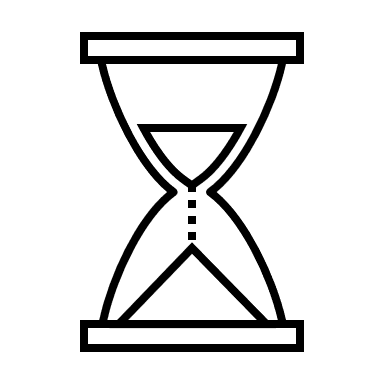 Dans les 15 jours de la notification
23
Compétences de la chambre de recours
4 mois après réception de la décision d’annulation
Entretien de planification (= cycle spécial)
Nouvelle évaluation en présence d’un représentant du service RH et d’un observateur choisi par l’agent
24
10. Situations particulières
Que se passe-t-il en cas de non-respect des délais ?
Un agent absent peut-il être évalué ?
25
Direction de la Réglementation
+32 (0)81 33 36 00
direction.fonction.publique@spw.wallonie.be
SPW Support
Département du Support de la fonction publique régionale
Direction de la Réglementation
22 mars 2023